DERS KAYDI İŞLEMLERİ2024-2025 Ders Kayıtlanma(23.09.2024-27.09.2024)1.Sınıflar
https://bys.marmara.edu.tr
Adresinden kullanıcı adı ve şifrenizi oluşturun.
Kullanıcı adı ve şifrenizde giriş yapınız.
ÖBYS Tıklayınız.
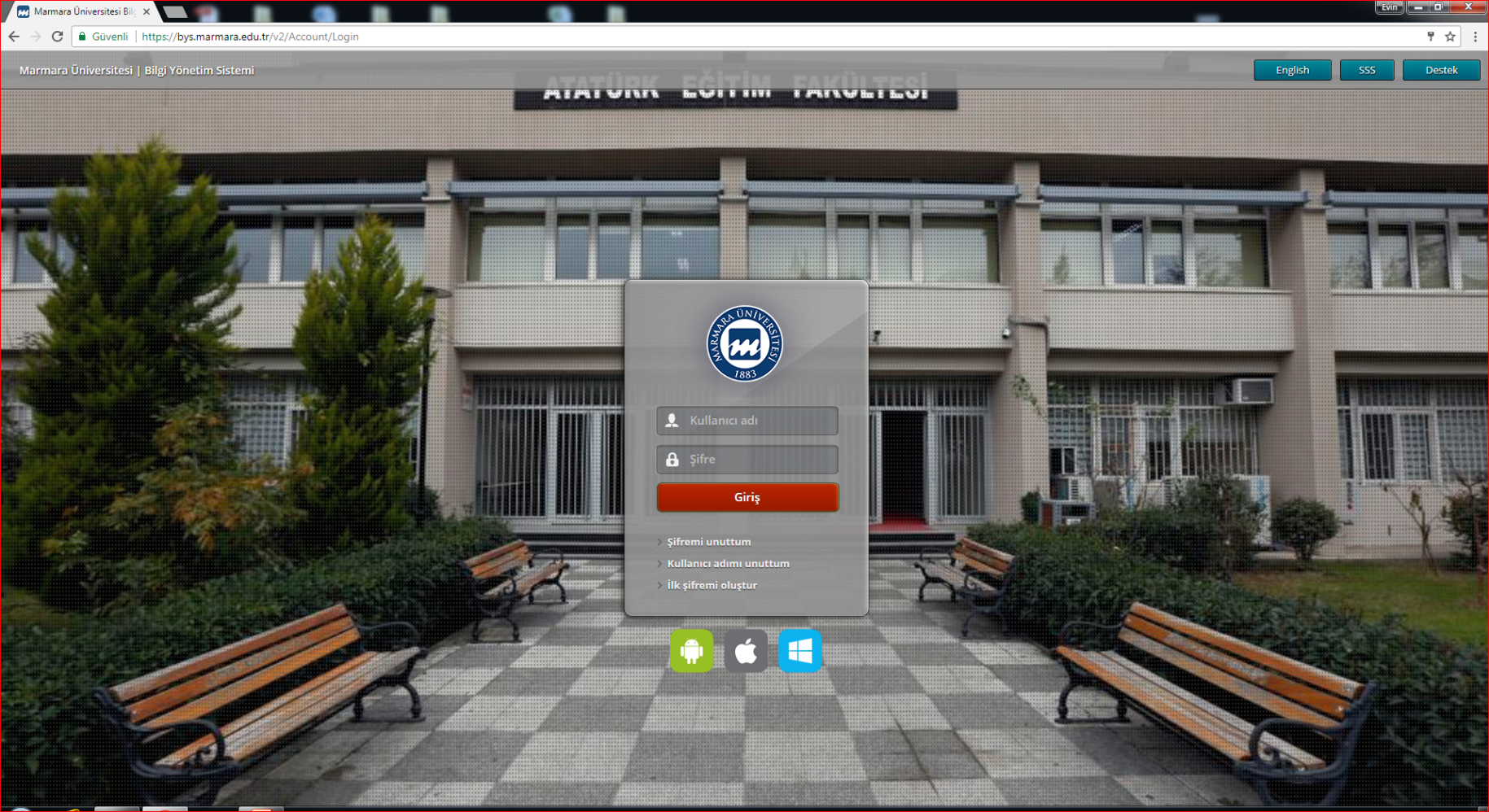 İLK ŞİFRENİZİ OLUŞTURUNUZ.
Dersler için Kayıt yenileme ( ders seçme) menüsüne tıklayınız.
2024 Müfredatına tabi olan öğrenciler tablodaki dersleri tıklayarak seçiniz
1.Sınıflar Seçmeli Ders Havuzundan aşağıdaki 3 dersi seçmemeleri gerekmektedir.Lütfen bu 3 dersi seçmeyin.
MED1561
MED1557
MED1671
MEDxxx	Phase 1: Elective I TIKLAYINIZ.SEÇMEK İSTEDİĞİNİZ DERS SEÇİM EKLE MENÜSÜNE TIKLAYIZ.
Seçtiğiniz seçmeli dersin sağ tarafından dersi veren öğretim görevlisinin ismi bulunmakta.

 ilk sırada seçtiğiniz dersi seçerseniz güz döneminde dersi alacaksınız demektir.

ikinci sırada yazılan öğretim görevlisiniz seçtiyseniz bahar döneminde ders alacaksınız demektir.
 
Bir yıl içerisinde sadece bir dönem seçmeli seçebilirsiniz.
Seçmiş olduğunuz derslerin toplamı 60 kredi olmalıdır.
Sonrasında Seçilen Dersler sekmesinden Danışman Onayına Gönder butonuna basınız.
Seçilen derslerin danışmanınız tarafından onaylanmasını bekleyiniz.
Kaydınızı kesinleştirmek için ÖBYS üzerinden danışmanınıza mesaj gönderebilirsiniz.
Kaydınızı kesinleştirmek için yazıcı çıktısı almanıza ve danışmanınızın talep etmesi haricinde yanına gitmenize gerek yoktur.
Derslerinizin tümü onaylandıysa kayıt süreciniz tamamlanmıştır
Ders kaydı işlemleri sırasında sorun  yaşarsınız; Eğitim Birimi ile görüşebilirsiniz.


                                                                                                                                                 Başarılar Dileriz.
Öğrenci İşleri